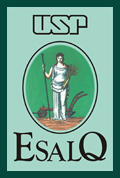 Universidade de São Paulo
Escola Superior de Agricultura “Luiz de Queiroz”
Departamento de Economia, Sociologia e Administração
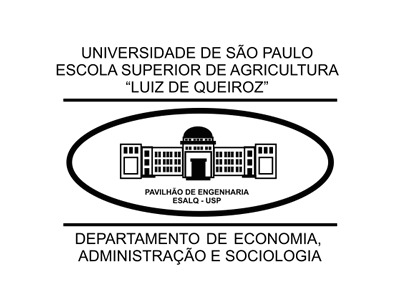 Stakeholders e Planejamento Estratégico das Organizações
Fernanda Maniglia 
Nathalya de Bruijn
Ricardo Augusto
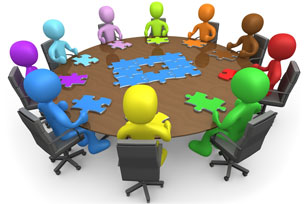 Stakeholder
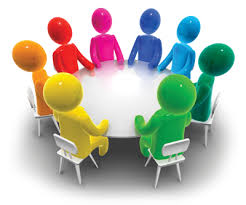 Termo usado pelo filósofo Robert Edward Freeman: stakeholders são elementos importantes para planejamento estratégico de negócios
Compreende todos os envolvidos em um processo
Pode ter caráter temporário ou permanente
Stakeholder
Cada um tem um objetivo diferente dentro da empresa, enxergando-a sob uma outra perspectiva
Eles estabelecem os objetivos gerais da empresa de acordo com os seus interesses
Cria diversidade de interesses, em que a alta administração tem a difícil missão de satisfazer e conciliar cada um dos objetivos
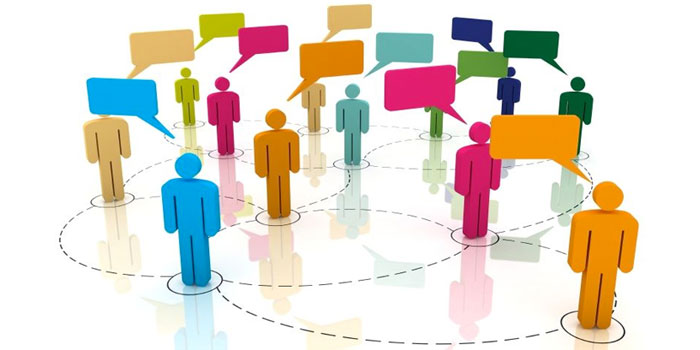 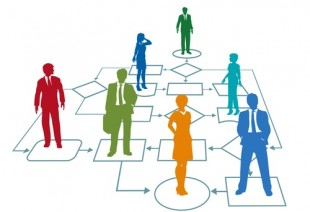 Clientes
Produtos com qualidade
Preços acessíveis
Diferenciais
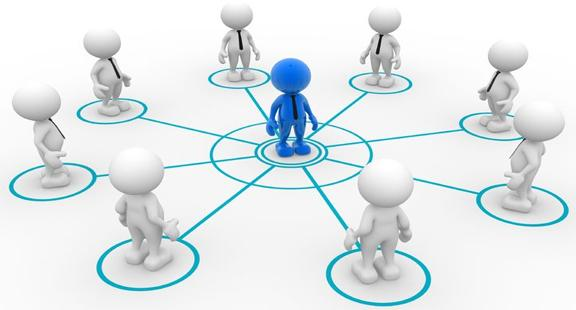 Público em geral
Bens e serviços a custo mínimo
Oportunidades de trabalho
Contribuição para causas filantrópicas
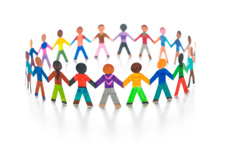 Fornecedores/Distribuidores
Alianças duradouras
Preços que permitam margens razoáveis de lucro
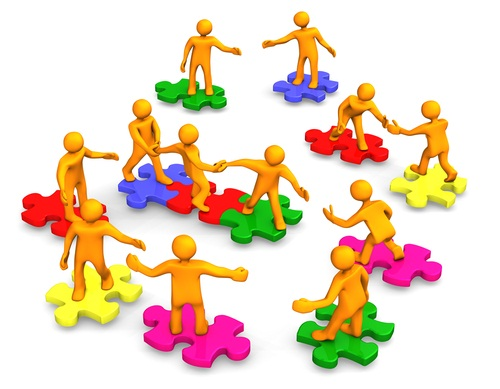 Funcionários
Boas condições de trabalho
Equidade
Oportunidade de promoção
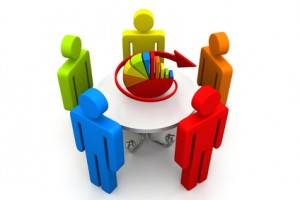 Credores
Posição financeira saudável
Pagamento pontual de juros e capital
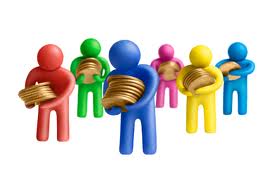 Acionistas
Aumento do retorno sobre o investimento
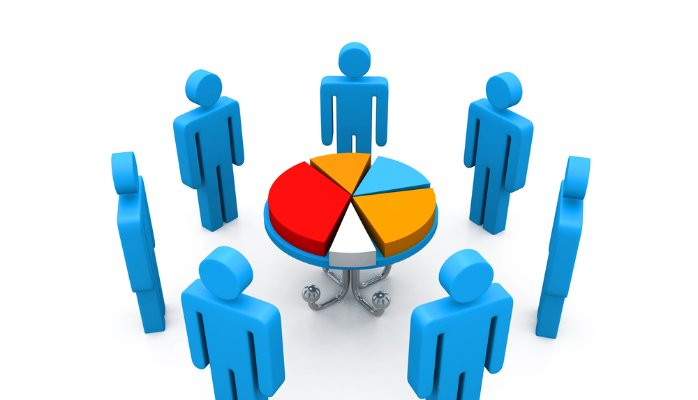 Conselho de Administração
Boa relação com os demais stakeholders para evitar processos
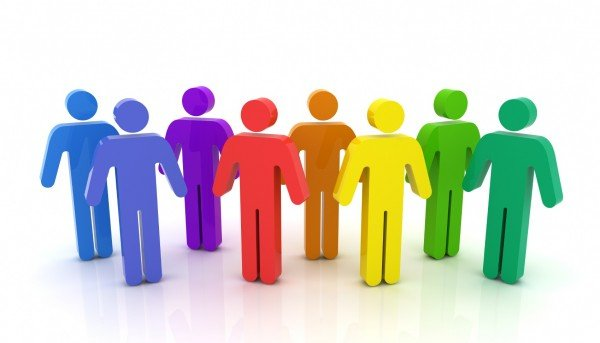 Administradores
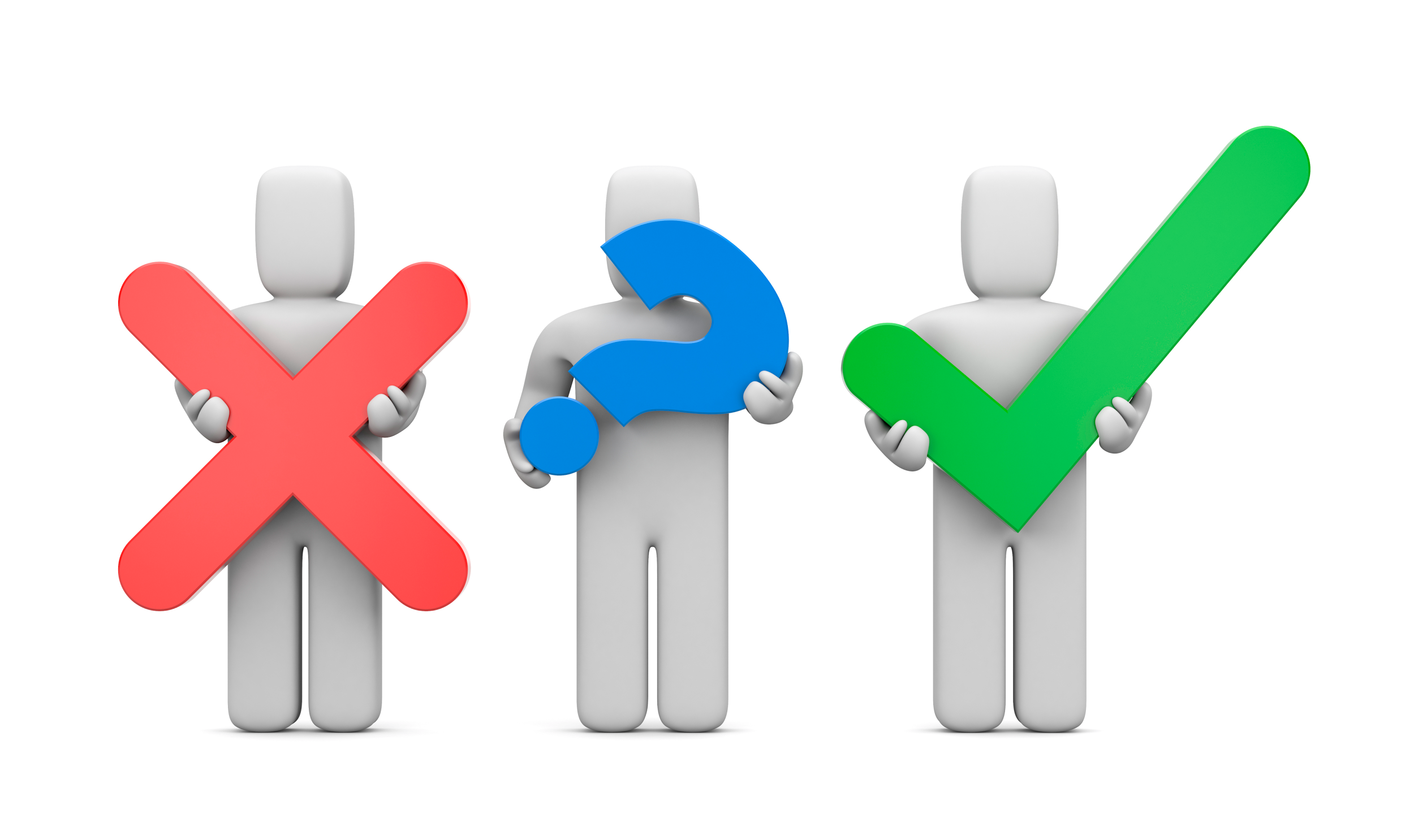 Benefícios pessoais
Aumentar do marketingshare
Aquisições que visam o crescimento
Aumentar a capacidade produtiva
Inovar o mix de produtos
Intermediar interesses opostos de stakeholders
Stakeholders
Stakeholders
Clientes são os maiores stakeholders, a maior ação da empresa deve ser voltada a eles
Alinhamento dos interesses gerais dos stakeholders com os da organização
Tentativa de alinhar os interesses dos stakeholders
Comunicação específica para cada tipo de stakeholders
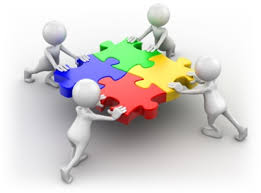 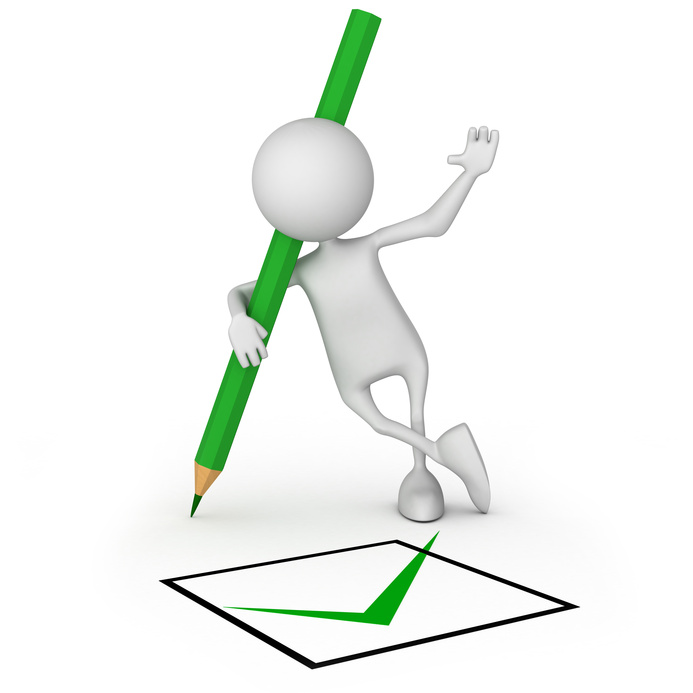 Planejamento Estratégico
•“O planejamento consiste em estabelecer com antecedência as ações a serem executadas dentro de cenários e condições preestabelecidos, estimando os recursos a serem utilizados e atribuindo as responsabilidades, para atingir os objetivos fixados”
  (HOJI, 2000, p. 359)
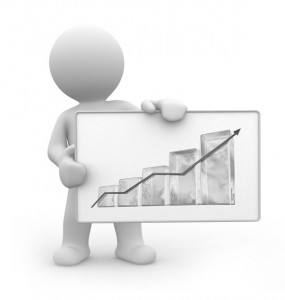 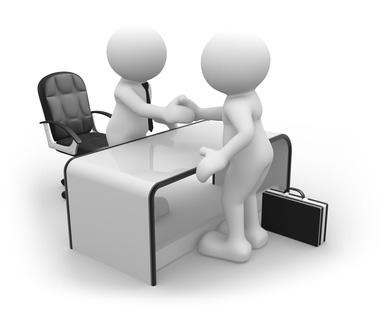 Premissas para o Planejamento Estratégico
•Fixação de objetivos gerais da empresa (estratégicos).
•Determinação dos objetivos de cada setor da empresa, em função dos objetivos gerais (ou estratégicos).
•Estabelecimento de um sistema de informações, que permita avaliar a execução dos planos em confronto com as previsões.
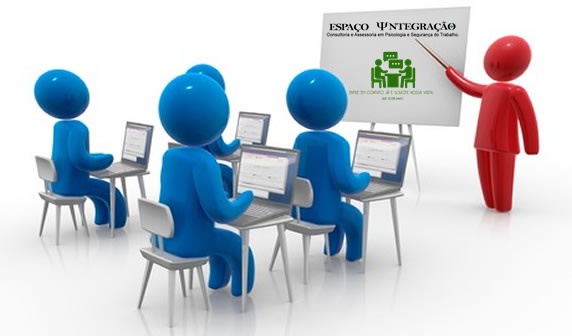 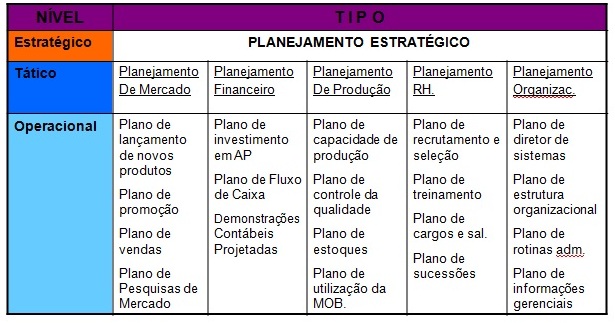 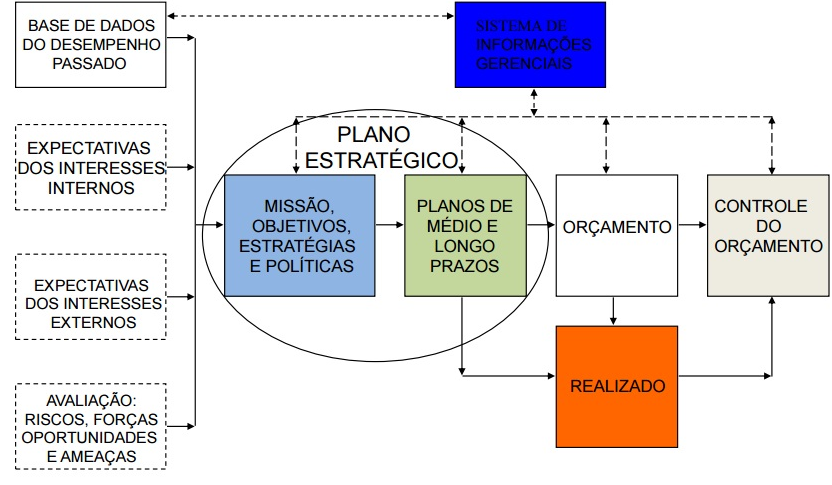 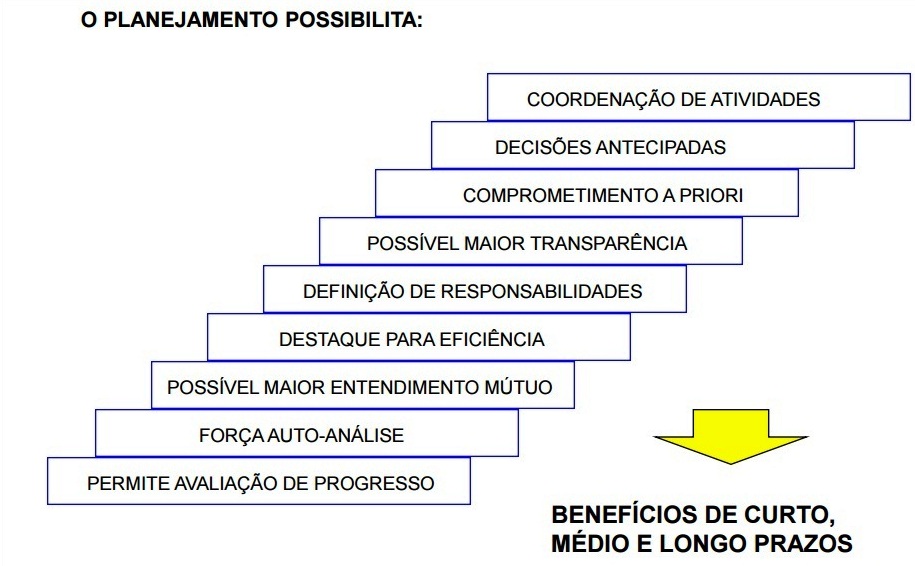 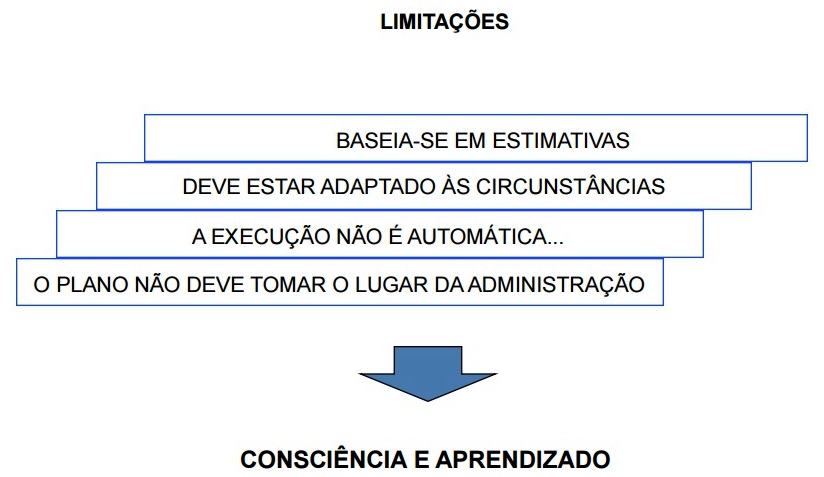 Planejamento Estratégico e o Orçamento
O orçamento é o instrumento que implementa as decisões do plano estratégico dentro do horizonte temporal.  
O orçamento é elaborado de acordo com as diretrizes e os objetivos fixados no planejamento estratégico. 
O orçamento é o reflexo financeiro do planejamento, representando todos os benefícios e desembolsos esperados a partir das ações traçadas
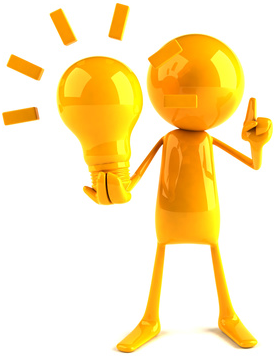 Case - Unillever
http://mais.uol.com.br/view/85r7d735pwrw/vicediretor-da-unilever-no-mundo-da-publicidade-0402316AE0996366?types=A
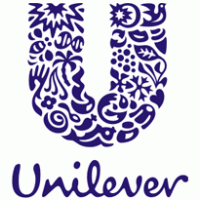 Stakeholders e suas influências no planejamento estratégico
Pessoas diferentes = interesses distintos
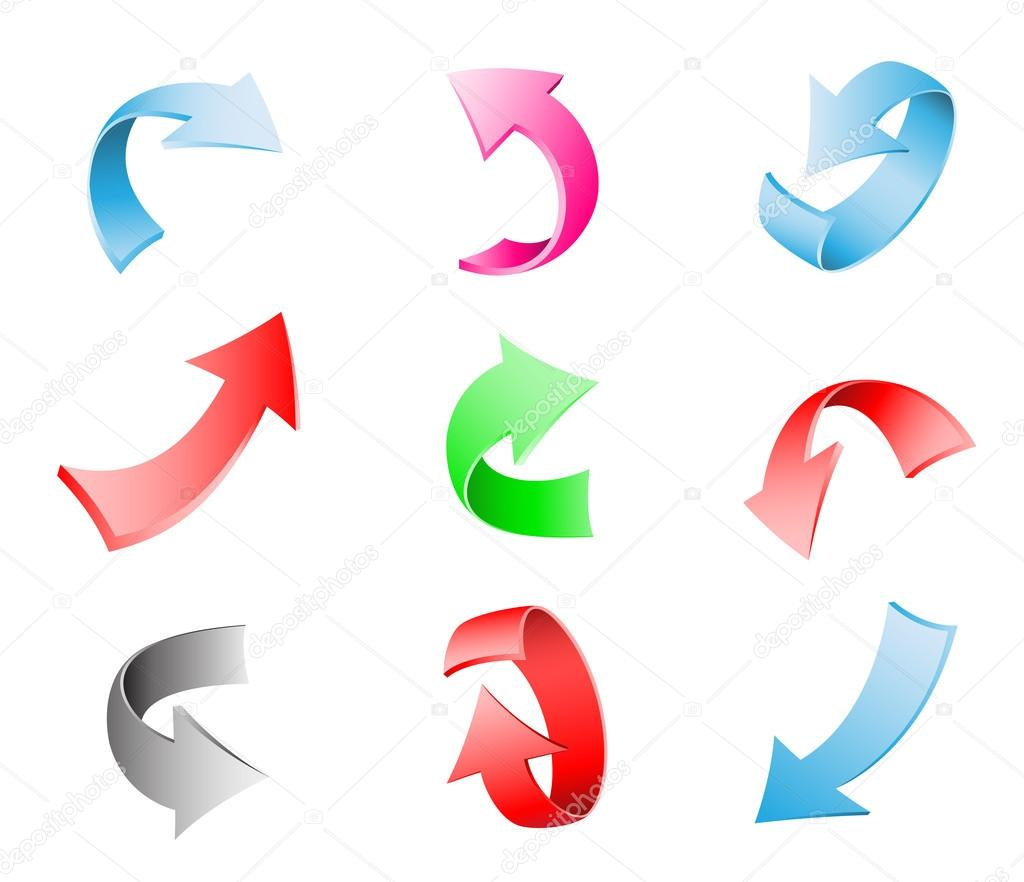 CONFLITO
O alinhamento é difícil, pois  envolve:
Ética
Direitos 
Deveres
Moral 
Cultura
Valores
Impacto social
Impacto ambiental
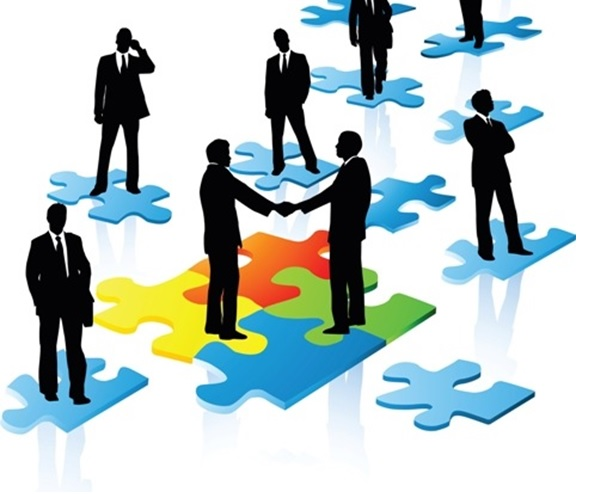 A empresa deve cruzar as informações de seus stakeholder e seus interesses com a probabilidade de conflitos futuros e assim, atuar de forma preventiva, estratégica.
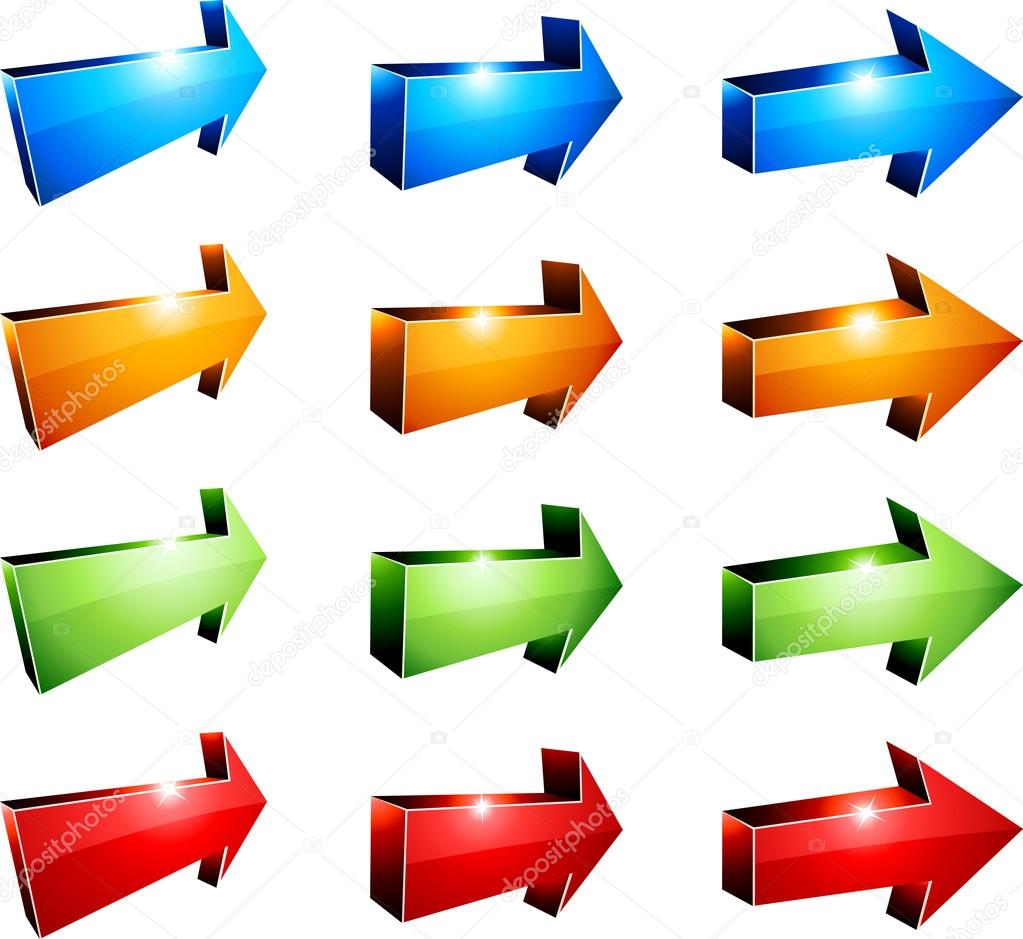 CLIENTES
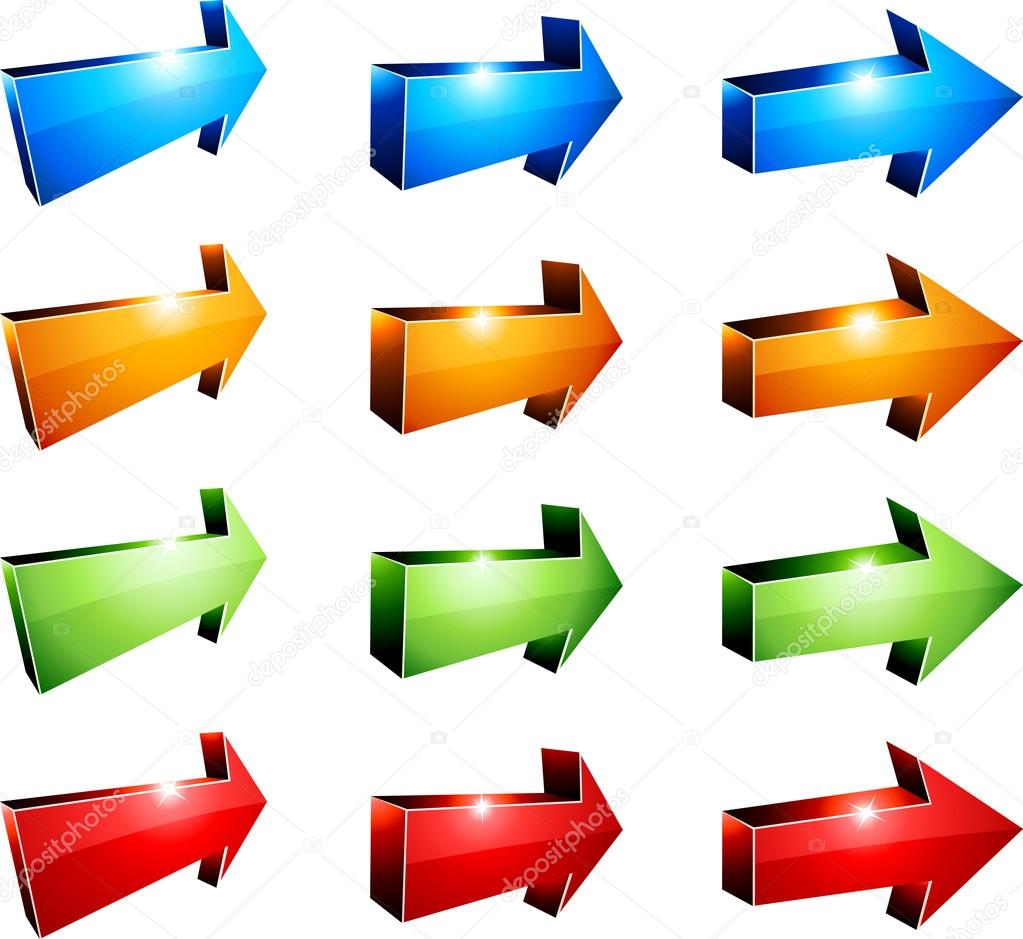 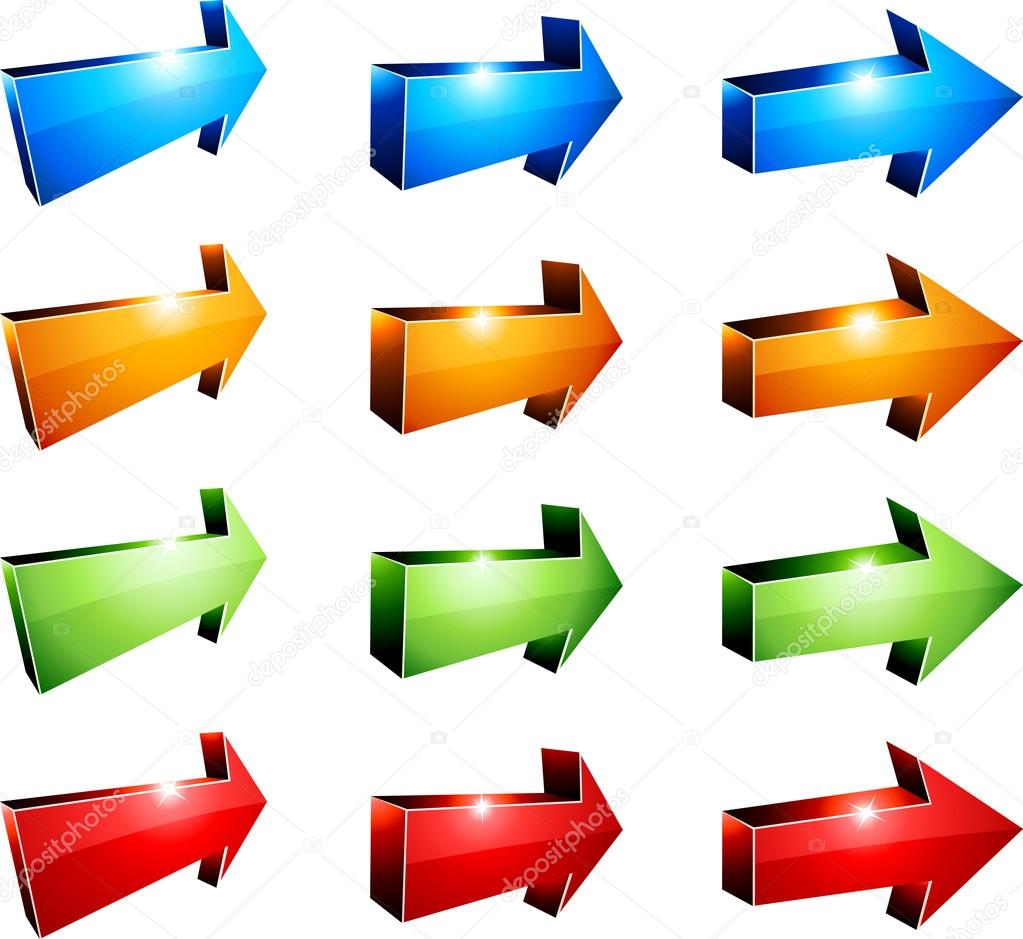 CREDORES
DISTRIBUIDORES
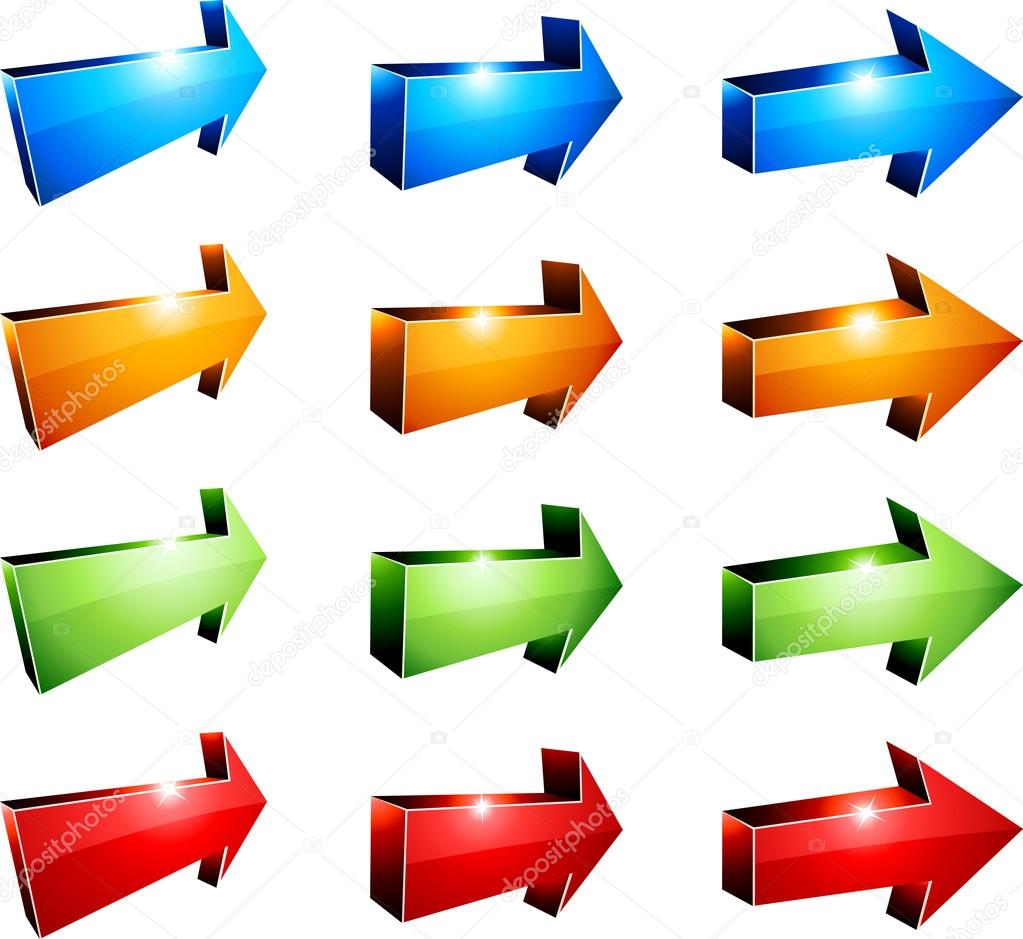 PÚBLICO GERAL
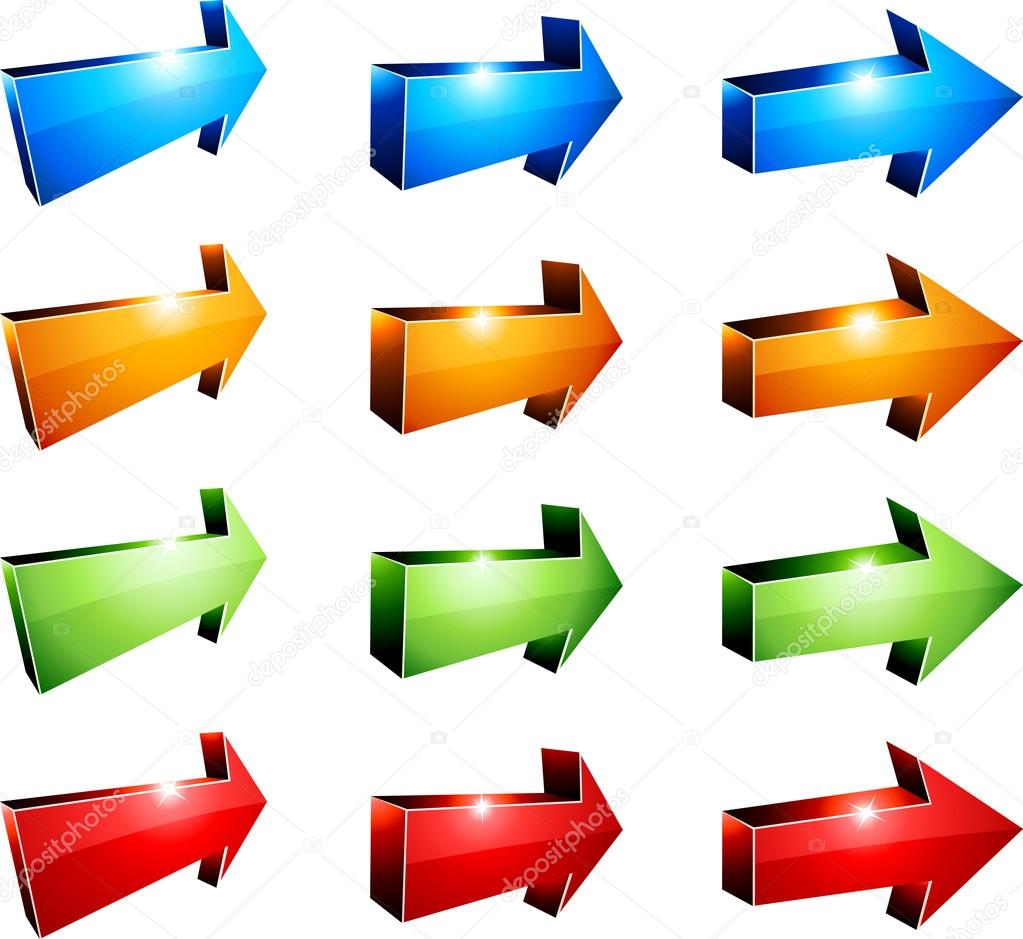 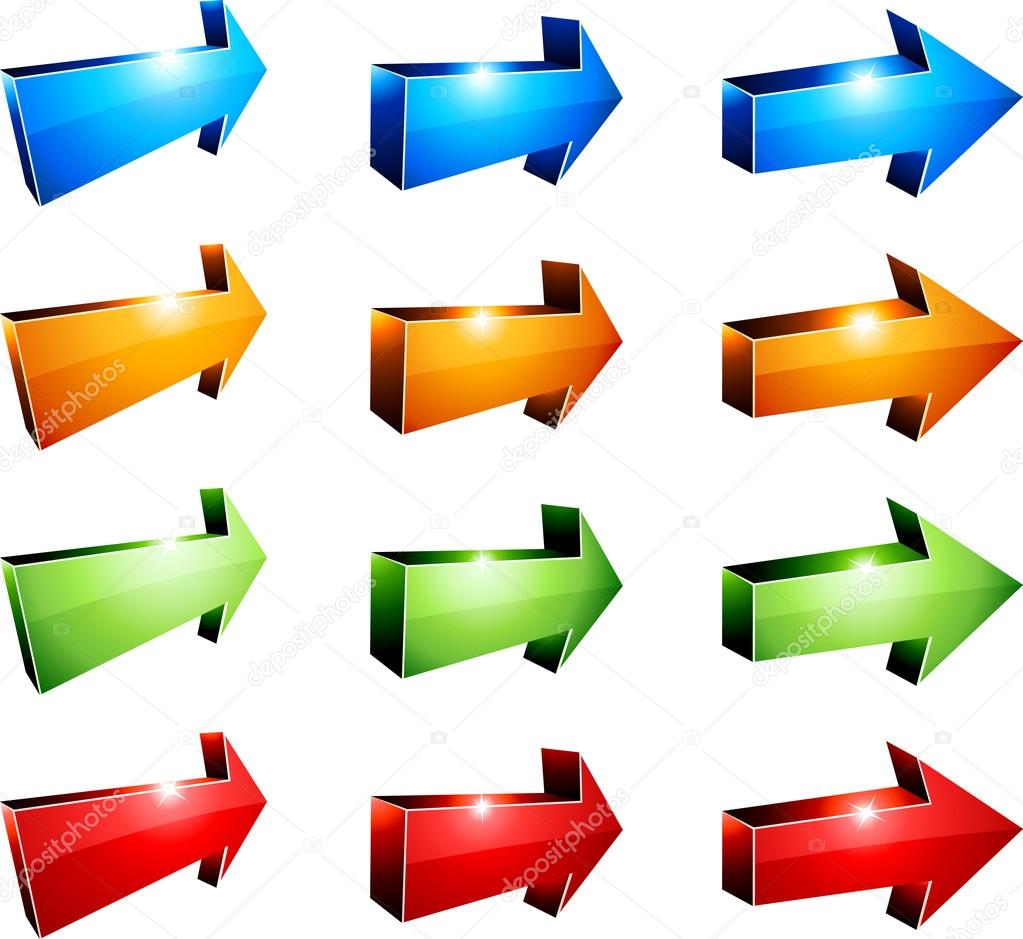 ACIONISTAS
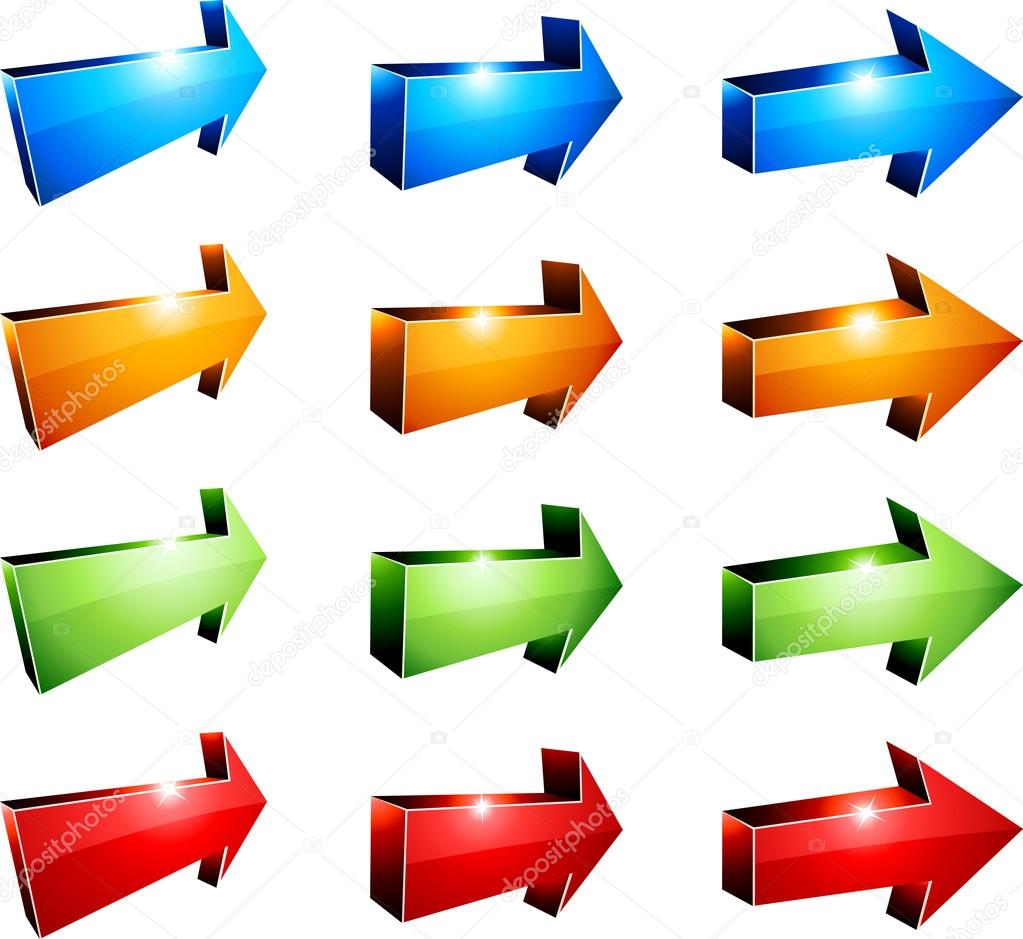 FUNCIONÁRIOS
FORNECEDORES
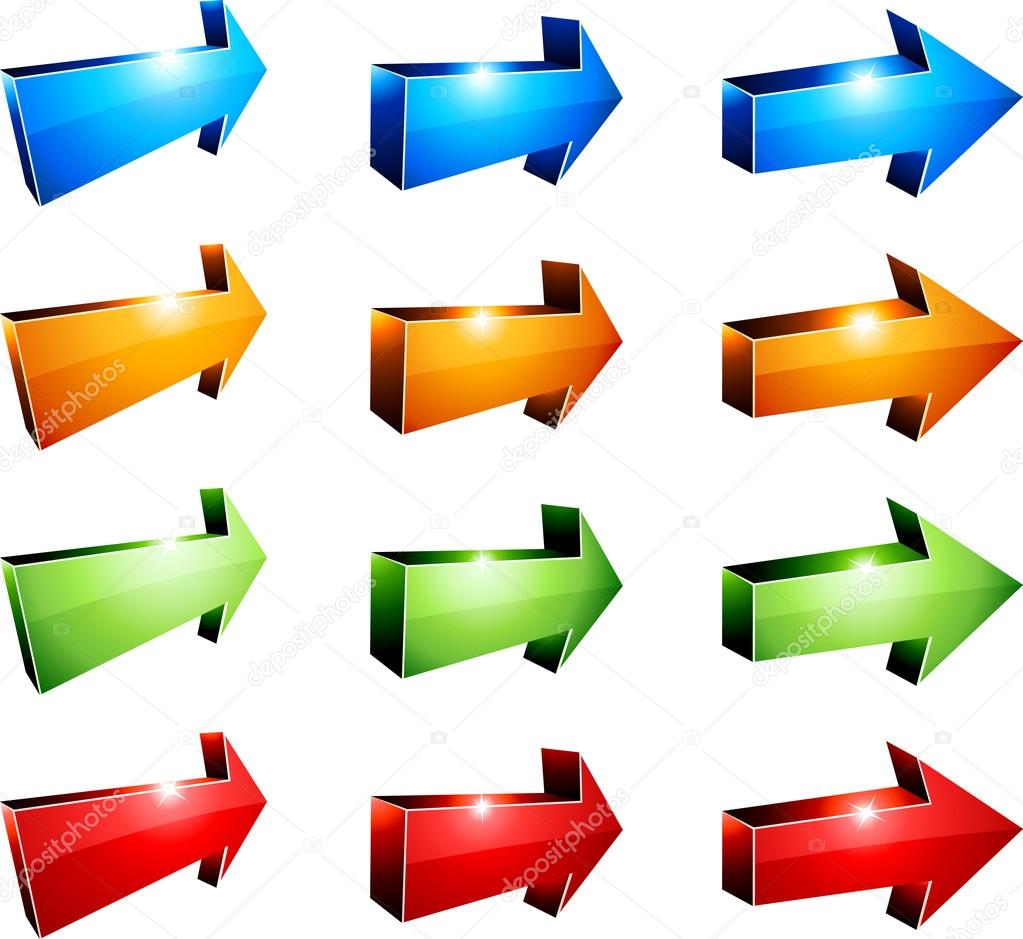 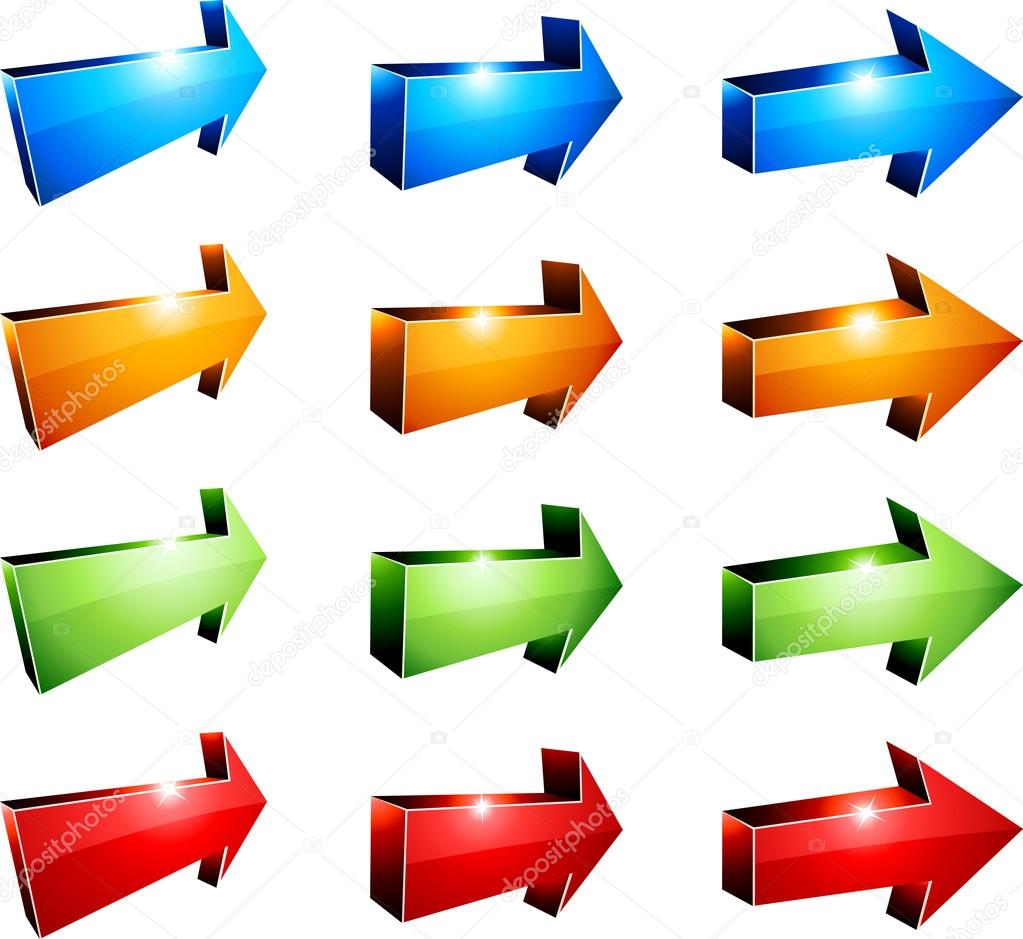 ADMINISTRADORES
CONSELHO
Bom relacionamento, 
Comunicação aberta e fácil
Olhar a empresa sob uma ótica externa 
Prática da empatia em relação aos grupos de interesse
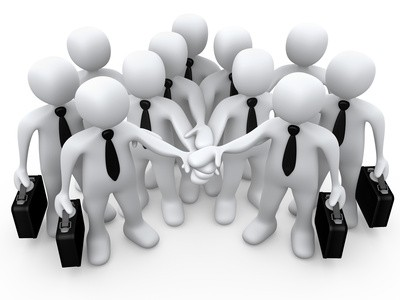 Assim, a empresa consegue desenvolver uma inteligência competitiva, uma ferramenta importante do planejamento estratégico. Alinhando os interesses de todos a fim de lucrar!
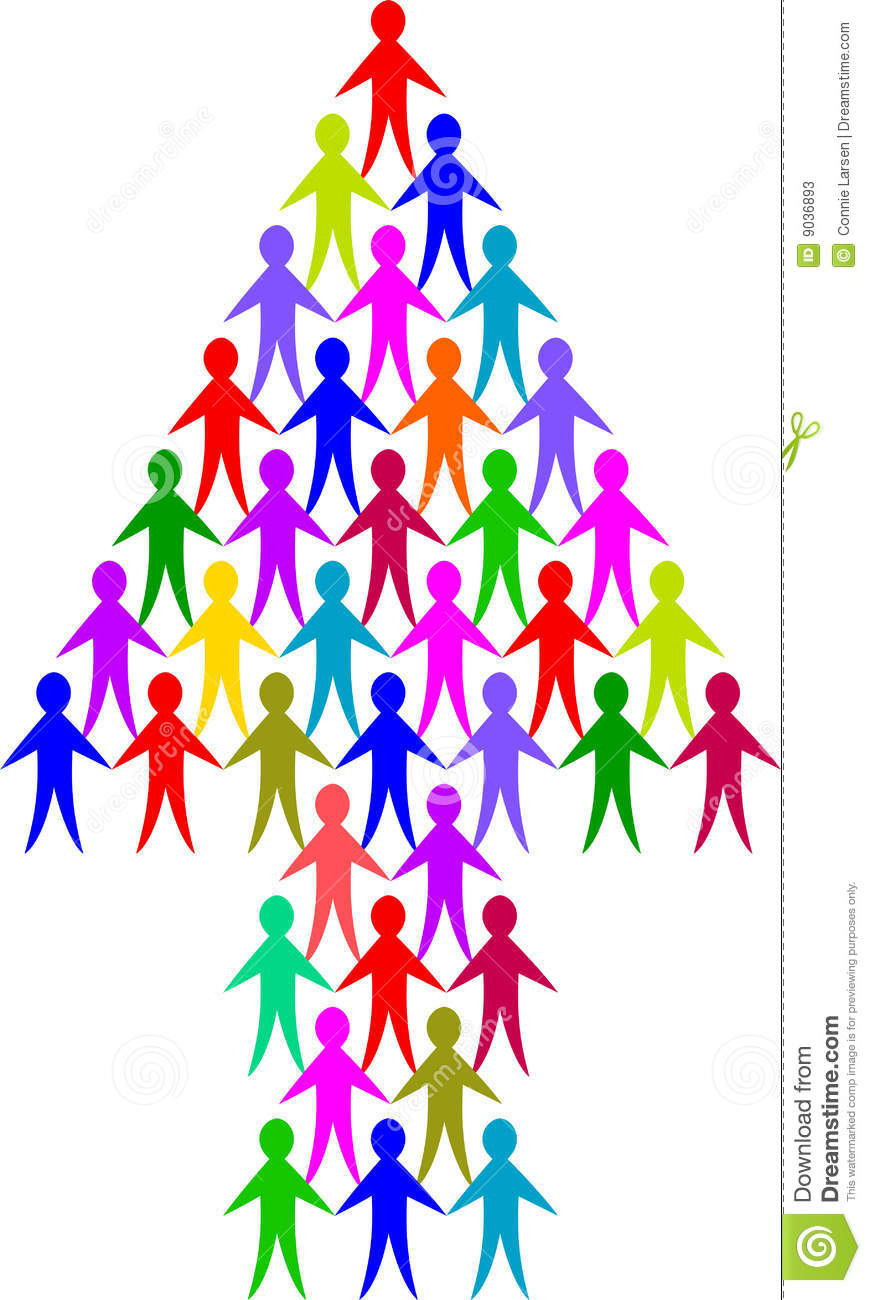 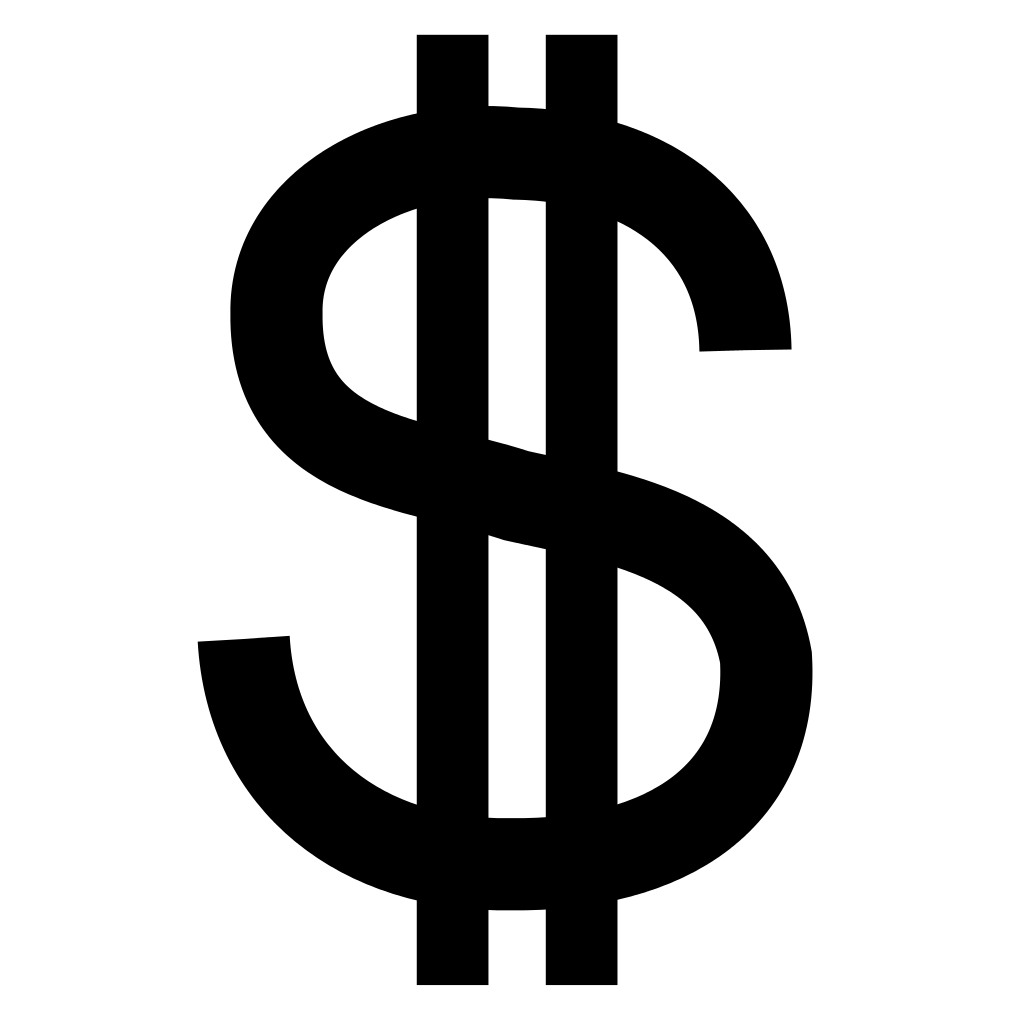 Referências
ENDEAVORBRASIL, Steakholders: Eles devem ser engajados com o seu negócio. Disponível em<https://endeavor.org.br/stakeholders/> Acesso em 29 março 2017.
WRIGHT, Peter, KROLL, Mark J, PARNELL, John. Administração Estratégica: conceitos. São Paulo: Atlas, 2000.
ALBUQUERQUE, D. O que são stakeholders e como eles impactam o planejamento estratégico do negócio. Disponível em: <O que são stakeholders e como eles impactam o planejamento estratégico do negócio>